Supplementary File
Article title: The Driving Force and Progressive Mechanisms of Evolution Deduced from Thermodynamics
Author: Ji-Ming Chen
The article was published on Preprints, 2020 
https://www.preprints.org/manuscript/202010.0004/v4 https://www.preprints.org/manuscript/202010.0004/v3  https://www.preprints.org/manuscript/202010.0004/v2 https://www.preprints.org/manuscript/202010.0004/v1
This article proposes a novel evolutionary theory termed the CBEET = The CBE Evolutionary Theory
Small molecules containing carbon atoms (e.g. carbon dioxide, methane, ethanol)
Middle organic molecules (e.g. amino acids, nucleotides)
CBE
(carbon-based entity)
Large organic molecules (e.g. proteins, nucleic acids, lipids)
Organisms (e.g. bacteria, fungi, animals, plants)
Major views of the CBEET versus previous theories
Previous theories
Multicellular organisms
Speciation and increase of fitness of organisms
Unicellular organisms
These notions have met challenges in multiple aspects, and have not integrated with these challenges
Survival of the fittest 
(Charles Darwin’s theory)
Gradual replacement with those carrying advantageous mutations
(The Modern Synthesis)
Unknown process
Unknown reasons
Evolutionary process
Large organic molecules
Middle organic molecules
Reproduction of organisms with random genetic changes
Small inorganic and organic molecules
Major views of the CBEET versus previous theories
Animal groups (e.g. societies of ants or bees with individual collaboration)
Survival of the fit & elimination of the unfit
Collaboration & altruism inside HHCBEs
Complicated functions of HHCBEs
Multicellular organisms (e.g. fungi, animals, and plants with intracellular collaboration)
The  CBEET
Regeneration 
of HHCBEs which usually carry some
changes
Increase of 
the amount of HHCBEs which shall degrade later
Increase  of structural complexity and hierarchy of CBEs
Unicellular organisms (units with the functions of self-replication & self-protection)
Progressive mechanisms
Complexes of large organic molecule aggregates (e.g. those for protein synthesis)
Many HHCBEs are relatively stable although they shall degrade later, and they can be hence accumulated
Evolutionary process
Increase of HHCBE fitness
Increase of HHCBE order
Increase of HHCBE diversity
Large organic molecule aggregates
(e.g. lipid bilayer membrane, ion channels)
Many carbon-based entities (CBEs) spontaneously absorb heat from these heat streams, and form higher-hierarchy CBEs (HHCBEs, e.g. proteins) via covalent bonds; many CBEs can move or be removed to collaborate with other CBEs to form HHCBEs (e.g. lipid bilayers or ant groups), using energy directly or indirectly from these heat steams)
Evolutionary driving force
Large organic molecules 
(e.g. proteins, nucleic acids, lipids)
Middle organic molecules 
(e.g. amino acids, nucleotides, glucose)
Widespread and permanent relatively temperate
heat streams on the Earth
Small inorganic and organic molecules
(e.g. CO2, CH4, H2O, H2S, NH3)
Geothermal energy
Solar 
energy
Other
energy
This supplementary file is onthe thermodynamics of the CBEET
Four laws of thermodynamics
Two formulas of entropy 
Deduction of the driving force of evolution
Deduction of progressive mechanisms of evolution
Order, entropy, and evolution
1.   Four laws of thermodynamics
DeVoe H. Thermodynamics and chemistry. 2nd Edition. Version 10. http://www2.chem.umd.edu/thermobook/v10-screen.pdf. Accessed on Sep. 20, 2020. 
Borgnakke C, Sonntag RE. Fundamentals of Thermodynamics. 8th edition. Hoboken, USA: John Wiley & Sons, 2013.
2.   Two formulas of entropy
DeVoe H. Thermodynamics and chemistry. 2nd Edition. Version 10. http://www2.chem.umd.edu/thermobook/v10-screen.pdf. Accessed on Sep. 20, 2020. 
Borgnakke C, Sonntag RE. Fundamentals of Thermodynamics. 8th edition. Hoboken, USA: John Wiley & Sons, 2013.
2.   Two formulas of entropy
Contrary to many examples published for explaining entropy, as per these two formulas, the entropy of a room changes little, if many books displayed orderly in this room are thrown here and there in the room, because little heat is added or lost from the room, and the microstates of the room changes little.
Perfect crystals 
at absolute zero is of 
the lowest entropy
S = KLn = KLn1 =0
This is also given by the third law of thermodynamics
3.   Deduction of the driving force of evolution
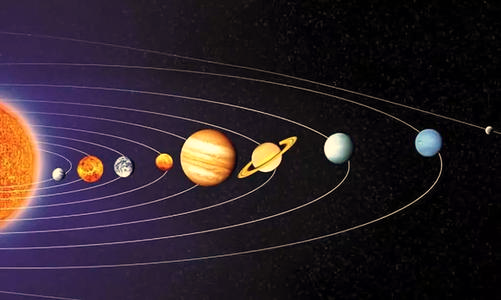 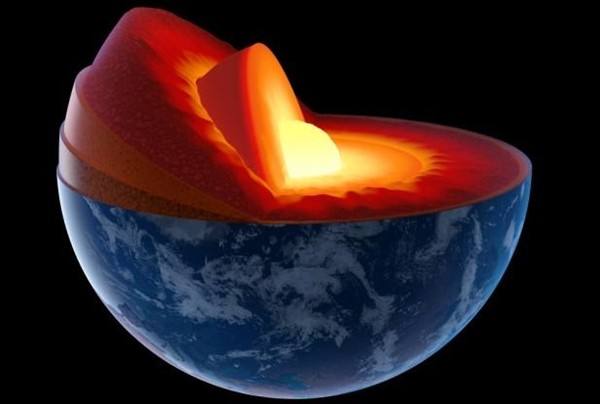 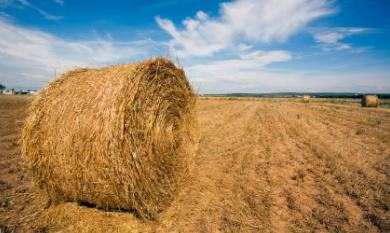 Our Earth is in a suitable orbit, and has received temperate solar energy for billions of years
（Solar energy）
Many sites on the Earth 
have released 
geothermal energy 
for millions of years
(Geothermal energy)
Organisms, coals, and atomic energy  can also provide much energy 
(Other energy)
Huge amount of water and the atmosphere on the Earth
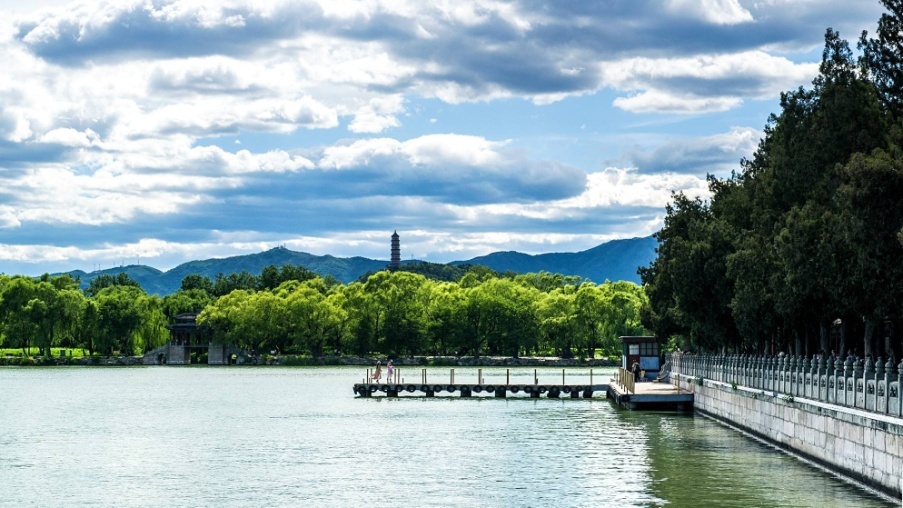 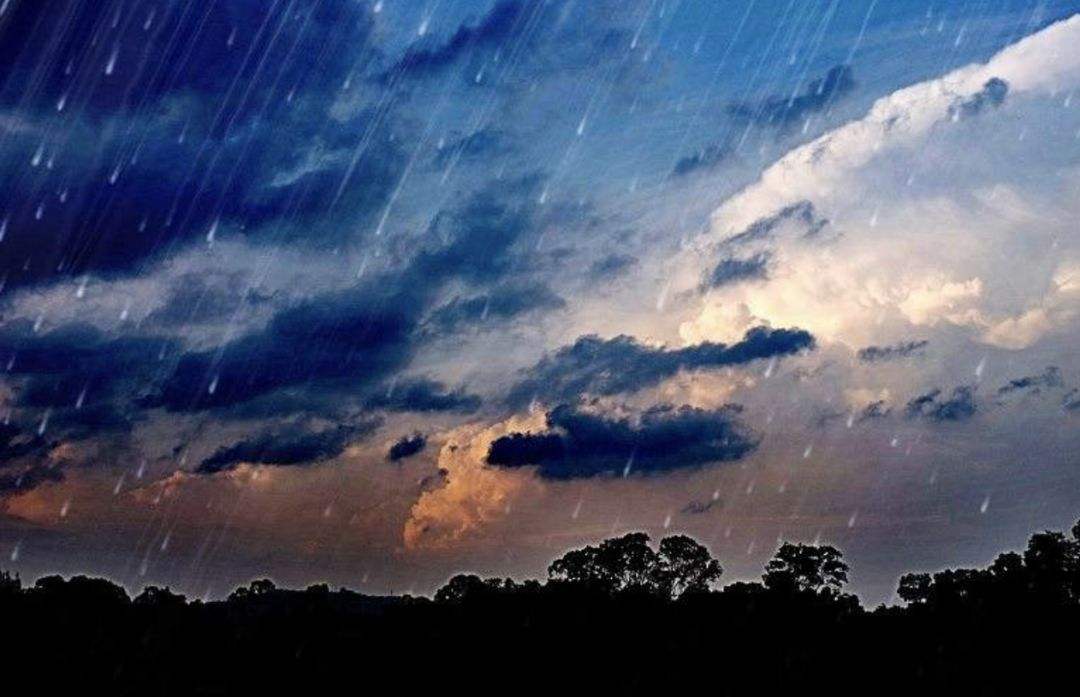 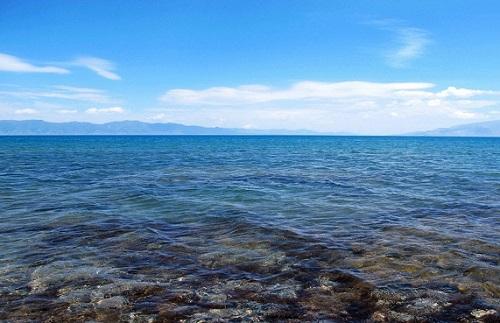 Further regulates 
the solar energy (heat) streams and the geothermal energy (heat) streams through evaporation, diffusion, and rainfall

Making the heat streams on the Earth 
more temperate, last longer, 
and distributed more widely
As per the second law of thermodynamics
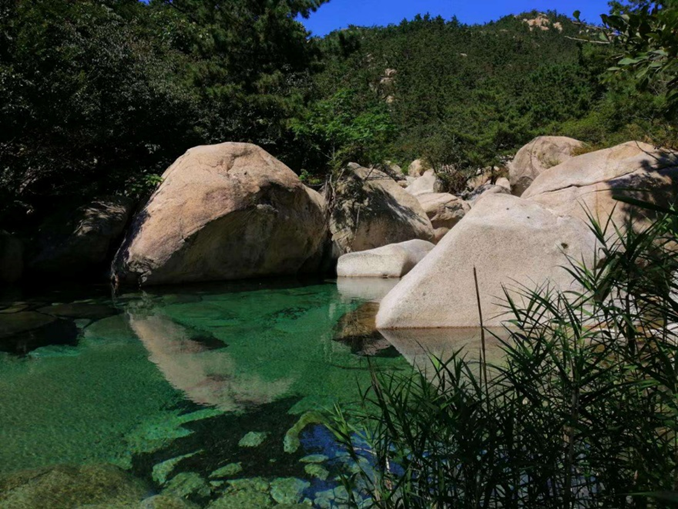 When the temperate heat stream flow over cold stones and CBEs
Stones shall spontaneously absorb heat, and increase their entropies, microstates, temperatures, molecular movement rates
CBEs shall also spontaneously absorb heat, and increase their entropies, microstates, temperatures, molecular movement rates
As per the second law of thermodynamics
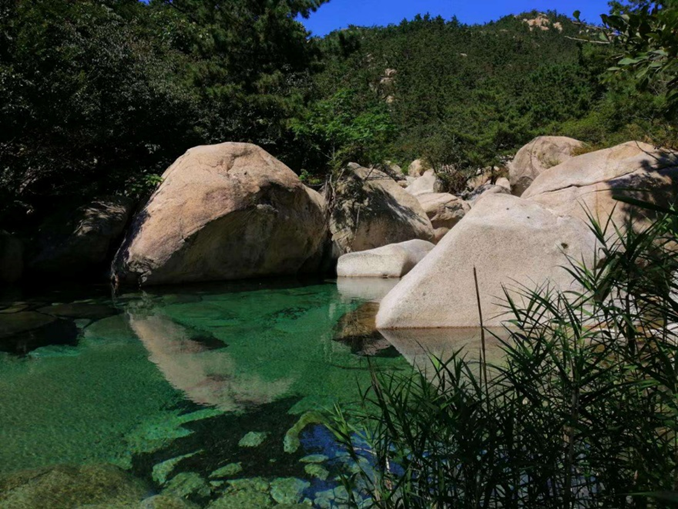 When the temperate heat stream flow over cold stones and CBEs
Stones shall spontaneously absorb heat, and increase their entropies, microstates, temperatures, molecular movement rates
CBEs shall also spontaneously absorb heat, and increase their entropies, microstates, temperatures, molecular movement rates
Thermodynamically, entropy, microstates, temperature, molecular movement rates are positively consistent with each other
CBEs: different from stones
Carbon atoms are unique in sharing electrons with various atoms and form many soluble and flexible CBEs
CBEs can form higher-hierarchy CBEs (HHCBEs) through forming covalent bonds after absorbing heat
Carbon-based entities (CBEs)
Many CBEs are mobile and can hence meet and collaborate with other CBEs to form HHCBEs not through covalent bonds (e.g. lipid molecules can meet together and form bilayer membranes in this way)
HHCBEs are usually vulnerable and shall degrade sooner or later due to inner factors or outer factors
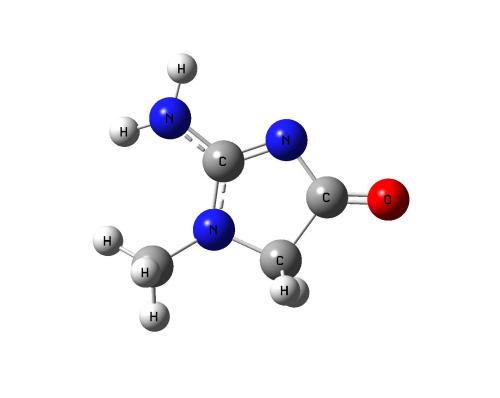 I, CBE, can change a lot
I can be very wonderful 
Because I am good at sharing 
Because I am mobile
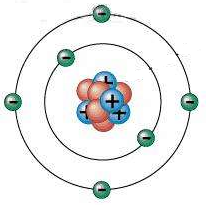 CBEs: different from stones
Carbon atoms are unique in sharing electrons with various atoms and form many soluble and flexible CBEs
CBEs can form higher-hierarchy CBEs (HHCBEs) through forming covalent bonds after absorbing heat
Carbon-based entities (CBEs)
Many CBEs are mobile and can hence meet and collaborate with other CBEs to form HHCBEs not through covalent bonds (e.g. lipid molecules can meet together and form bilayer membranes in this way)
HHCBEs are usually vulnerable and shall degrade sooner or later due to inner factors or outer factors
The energy for the movement of CBEs to form HHCBEs in this way is usually directly or indirectly from some temperate heat streams on the Earth
Formation and accumulation of HHCBEs
Unlike stones, CBEs could form higher-hierarchy CBEs (HHCBEs) after absorbing heat/energy, due to their increased molecular movement rates which could result in covalent bonds between CBEs, or due to collaboration of CBEs not through covalent bonds
Many HHCBEs are relatively stable, and thus these HHCBEs can be accumulated, albeit all HHCBEs shall degrade sooner or later
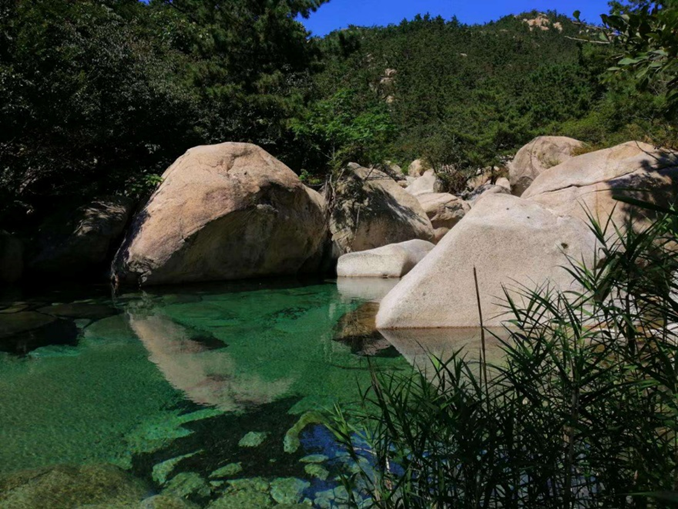 HHCBEs have thus been accumulated 
at a myriad of places for billions of years
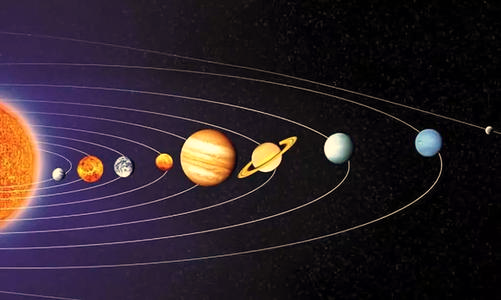 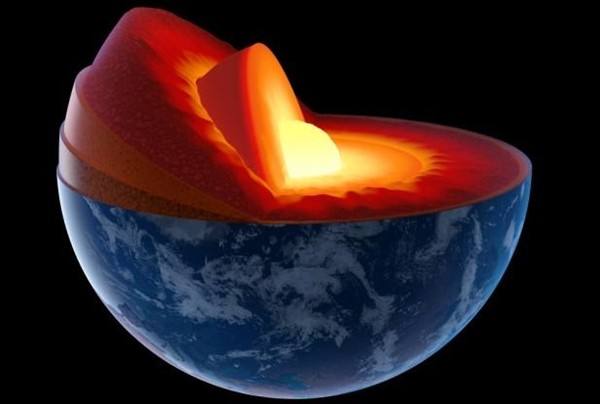 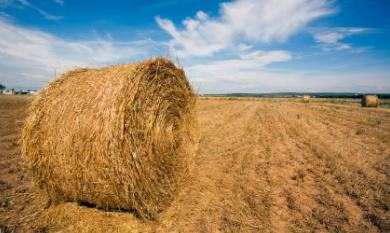 Solar energy
Geothermal energy
Other energy
Due to widespread and permanent relatively temperate heat streams on the Earth
Animal groups (e.g. societies of ants or bees with individual collaboration)
Multicellular organisms (e.g. fungi, animals, and plants with intracellular collaboration)
Accumulation of HHCBEs 
at a myriad of places 
for billions of years 
leads to 
hierarchy-wise evolution
Unicellular organisms (units with the functions of self-replication & self-protection)
Complexes of large organic molecule aggregates (e.g. those for protein synthesis)
Large organic molecule aggregates
(e.g. lipid bilayer membrane, ion channels)
Large organic molecules 
(e.g. proteins, nucleic acids, lipids)
Middle organic molecules 
(e.g. amino acids, nucleotides, glucose)
Small inorganic and organic molecules
(e.g. CO2, CH4, H2O, H2S, NH3)
4.  Deduction of progressive mechanisms of evolution
Increase of HHCBE fitness
Increase of HHCBE order
Increase of HHCBE diversity
Arrows: the driving force mechanism
Arrows: the structural mechanism
Arrows: natural selection
Survival of the fit & elimination of the unfit
Collaboration & altruism inside HHCBEs
Complicated functions of HHCBEs
Regeneration 
of HHCBEs which usually carry some
changes
Increase of 
the amount of HHCBEs which shall degrade later
Increase  of structural complexity and hierarchy of CBEs
Please see the main text for details on these mechanisms
Formation and accumulation of HHCBEs
The driving force from thermodynamics
5.   Order, entropy, and evolution
Order in biology 
results from billions of years of evolution
Increase of HHCBE fitness
Increase of HHCBE order
Increase of HHCBE diversity
Survival of the fit & elimination of the unfit
Collaboration & altruism inside HHCBEs
Complicated functions of HHCBEs
Regeneration 
of HHCBEs which usually carry some
changes
Increase of 
the amount of HHCBEs which shall degrade later
Increase  of structural complexity and hierarchy of CBEs
Formation and accumulation of HHCBEs
The driving force from thermodynamics
The thermodynamic view of the CBEETis consistent with what Boltzmann said in 1886
This scientist created the Boltzmann formula of entropy
“The general struggle for existence of animate beings is therefore not a struggle for raw materials - these, for organisms, are air, water and soil, all abundantly available - nor for energy which exists in plenty in any body in the form of heat (albeit unfortunately not transformable), but a struggle for entropy, which becomes available through the transition of energy from the hot sun to the cold earth.
Boltzmann L. The second law of thermodynamics. In Theoretical physics and philosophical problems (pp. 13-32). Dordrecht, Netherlands: Springer, 1974.
How Wikipedia cited these sentences?(https://en.wikipedia.org/wiki/Entropy_and_life)
“The general struggle for existence of animate beings is therefore not a struggle for raw materials - these, for organisms, are air, water and soil, all abundantly available - nor for energy which exists in plenty in any body in the form of heat (albeit unfortunately not transformable), but a struggle for [negative] entropy, which becomes available through the transition of energy from the hot sun to the cold earth.
Why Wikipedia intentionally added “negative” before “entropy” ?
“Negative entropy” developed by Erwin Schrödinger
The fact that evolution leads to increase of order in biology, is assumed to be contrary to the second law of thermodynamics leading to increase of entropy or chaos in physics 
Scientists assumed that organisms are low-entropy systems, and that they keep low entropy through metabolism which absorbs low-entropy matter and discharges high-entropy matter
The notion of “negative entropy” was thus established and widely accepted.             Negative entropy = Low entropy of absorbed matters  High entropy of discharged matters
Schrödinger E. What is life – the physical aspect of the living cell.
Cambridge University Press, 1944.
We believe “Negative entropy” is wrongOrder in biology is largely contrary to order in physicsas per the two formulas of entropy
Order in biology(Flying pigeon)
Order in physics
(Cold perfect crystal)
Change differently
on the same dog
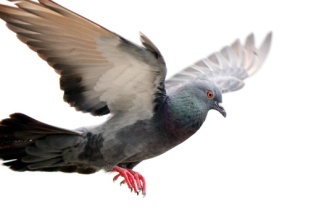 Moving
Warm
Mixed
Asymmetric
Many microstates
High entropy
Static
Cold
Pure
Symmetric
Few microstates
Low entropy
Entropy of this dog 
is declining 
while it is dying on the ice 
with heat being lost from the body
(its order in physics is increasing)
(its order in biology is decreasing)
S = KLn
(The Boltzmann formula)
dS  Q/T
The Clausius inequality
We believe “Negative entropy” is wrongEntropy of what we eat > Entropy of what we discharge
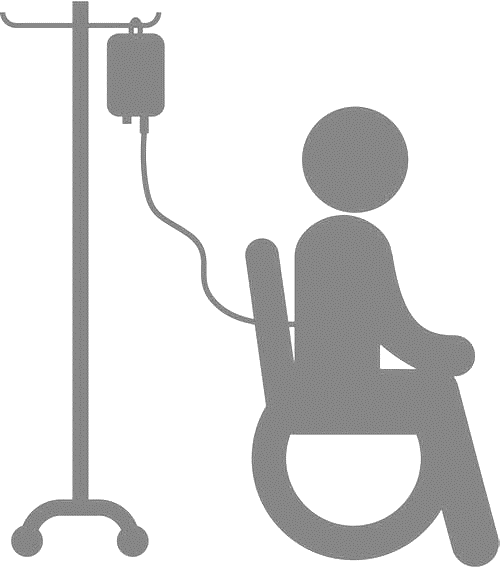 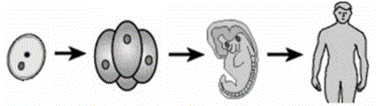 A Simplified Scenario
All the amino acids infused into the body become proteins of the needed body without discharge
(Entropy of the body increased)
As per the additivity of the entropy
Entropy of this zygote
 increased by billions of times 
when it becomes a man
(without decline of order in biology)
Animate beings struggle for entropy, as elucidated by Boltzmann in 1886
  Boltzmann L. The second law of thermodynamics. In Theoretical physics and philosophical problems (pp. 13-32). Dordrecht, Netherlands: Springer, 1974.
We believe “Negative entropy” is wrongOrder in biology is accumulatedthrough natural selection for billions of years
Order in biology 
does not result from 
a short-time input of 
“negative entropy”
Increase of HHCBE fitness
Increase of HHCBE order
Increase of HHCBE diversity
Survival of the fit & elimination of the unfit
Collaboration & altruism inside HHCBEs
Complicated functions of HHCBEs
Regeneration 
of HHCBEs which usually carry some
changes
Increase of 
the amount of HHCBEs which shall degrade later
Increase  of structural complexity and hierarchy of CBEs
Formation and accumulation of HHCBEs
The driving force from thermodynamics
Orders in the wonderful world are more than order in physics are not always with low entropy
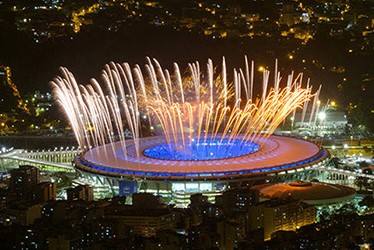 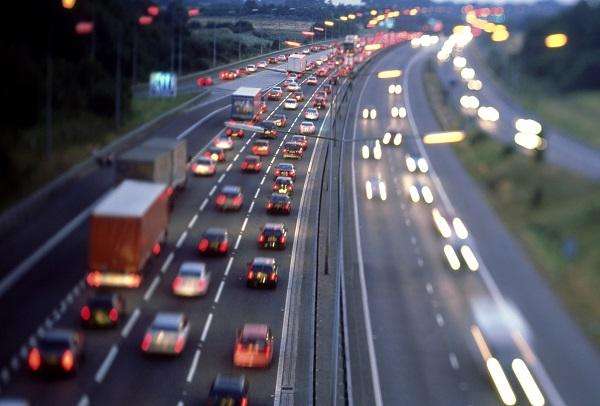 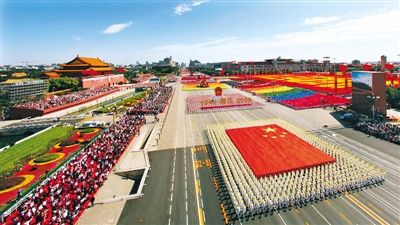 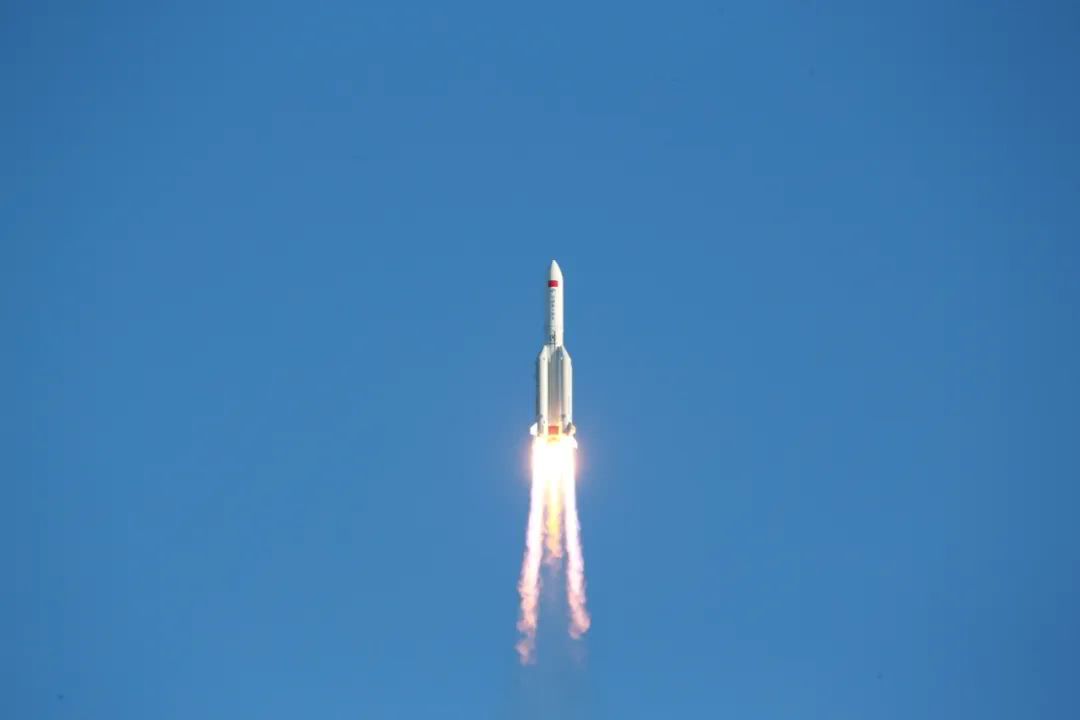 These orderly systems all have high entropy
(Order should not be hooked with entropy)
When “negative entropy” was proposed
Erwin Schrödinger met criticism from physicists
He stated “if I had been catering for them alone I should have let the discussion turn on free energy instead”
He likely knew that “negative entropy” is not scientific
He was reluctant to abandon “negative entropy”
Schrödinger E. What is life – the physical aspect of the living cell. Cambridge University Press, 1944.
Without the interference of “negative entropy”The driving force of evolution is so simple
Due to the widespread and permanent relatively temperate heat streams on the Earth
CBEs spontaneously absorb heat from the heat streams, increase their entropy, and form higher-hierarchy CBEs (HHCBEs)
Accumulation of HHCBEs at a myriad of places for billions of years leads to evolution
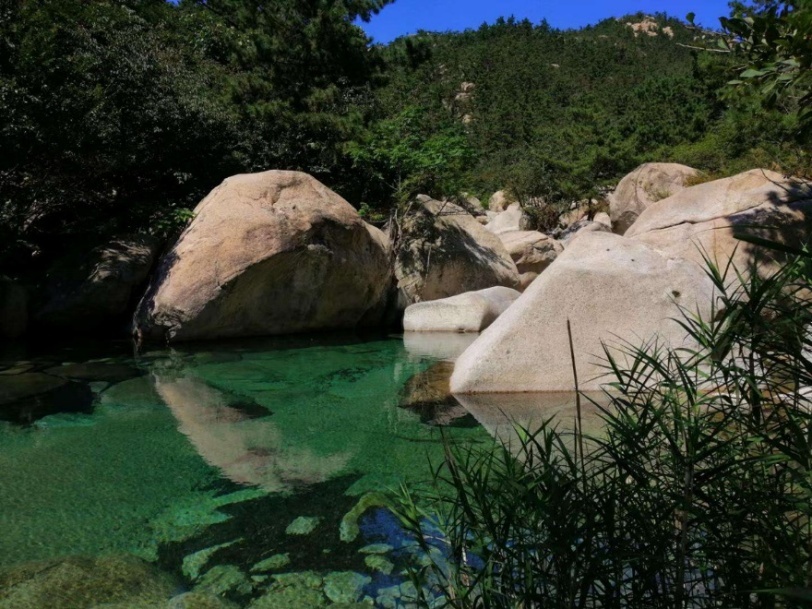 Looking forward to your precious comments online
https://www.preprints.org/manuscript/202010.0004/v4
or email to me jmchen678@qq.com
Thank you for watchingthe thermodynamic partof the article